Naloxone 
for Peace Officers and EMTs
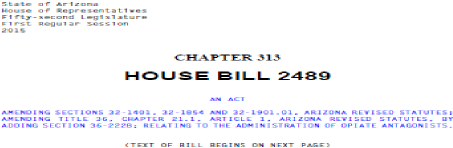 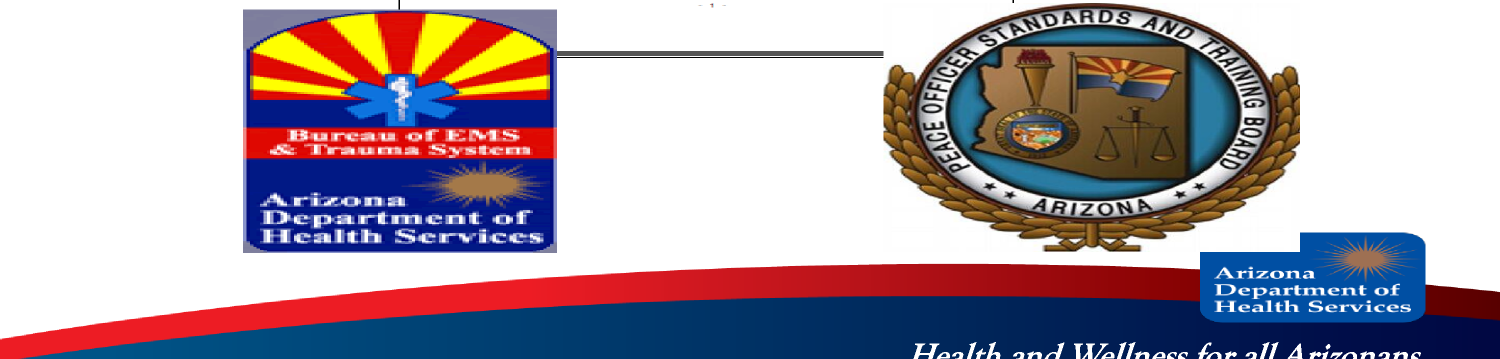 Objectives
Background & statutes 
Define naloxone 
Routes of administration 
Training requirements 
Immunity
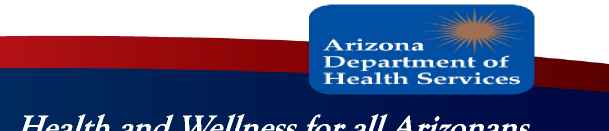 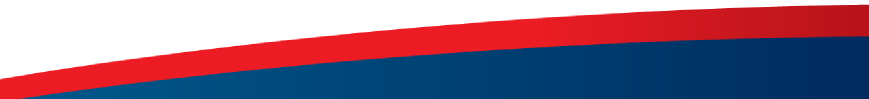 The Opioid Problem:
Lethal Drug overdose is the leading cause of 
accidental death in America 
41,502 drug overdose deaths in 2012 
– 39% caused by opioids (approximately 16,186) 
Opioids include legal prescriptions and illegal 
drugs
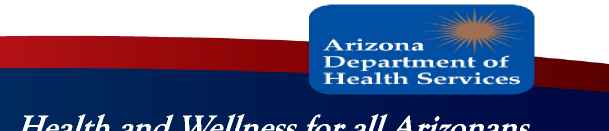 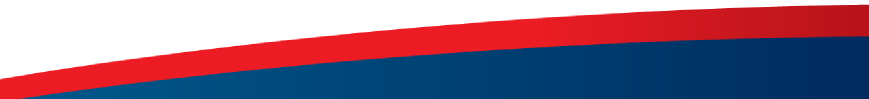 Why Law Enforcement & EMTs? 
Safe 
Effective 
Well-established practice 
Few side effects 
First step in combating deaths from overdose 
– This is a time sensitive emergency 
– Any delay in administration can result in death
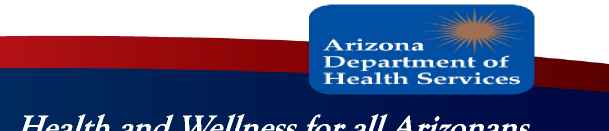 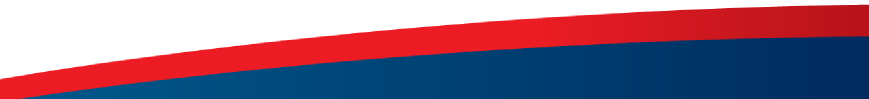 ARS 36-2228 
Requires a standing order issued by a licensed 
physician or nurse practitioner 
A trained EMT or Peace Officer  may 
administer Naloxone (or other FDA approved 
opioid antagonists) 
This may be administered if the EMT or Peace 
Officer believes that the person is suffering  
from an Opioid-related overdose
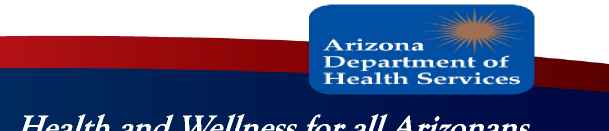 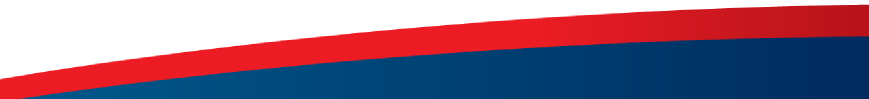 ARS 36-2228: Training 
Requires uniform training module for both 
EMTs and Peace Officers 
Help providers identify persons suffering from 
an opioid-related overdose 
Training on use of Naloxone and other opioid 
reversal drugs
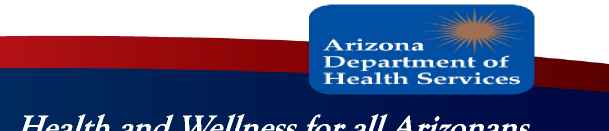 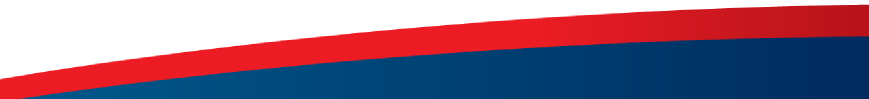 ARS 36-2228: Immunity
Physicians or Nurse practitioners who issue a 
standing order and EMTs and Peace Officers who 
administer Naloxone pursuant to this training 
ARE IMMUNE FROM CIVIL, PROFESSIONAL AND  
CRIMINAL LIABILITY 
This includes any decision made, action taken, 
and injury that may result from the 
administration 
As long as those persons acted with reasonable 
care and in good faith  
Exceptions are wanton or willful neglect
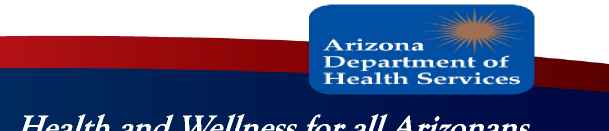 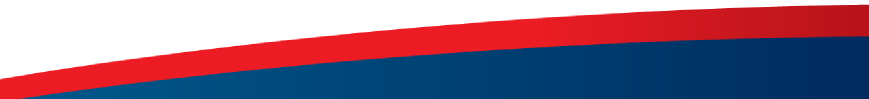 Key Points 
Licensed physician or Nurse practitioner 
approval is MANDATORY 
ADHS Approved Training is MANDATORY
Administration of Naloxone should follow an 
ADHS approved protocol
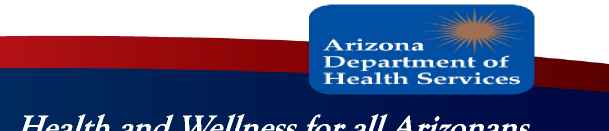 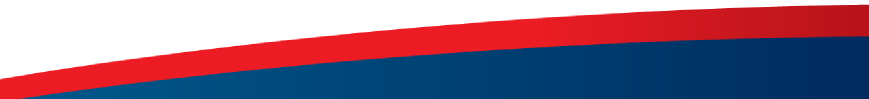 What are Opioids
Opioids = synthetic drugs 
Opiates = naturally derived from the poppy plant 
Classified as depressants 
– Central Nervous System (CNS) or brain function 
– Respiratory 
– Cardiovascular 
Why are they abused? 
– Euphoria (to “get high”) and pain control
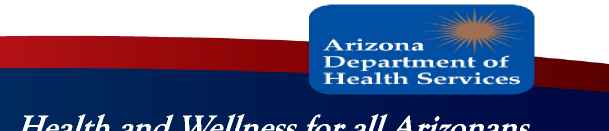 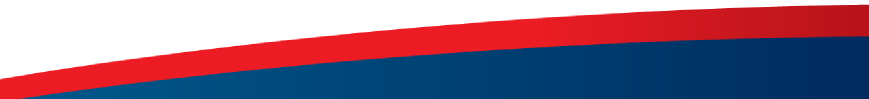 How do they Kill?
Respiratory and CNS Depression 
“Slows” everything down 
Decreases level of consciousness 
Decreases respiratory drive 
Decreases heart rate and lowers blood 
pressure
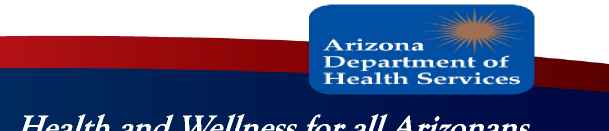 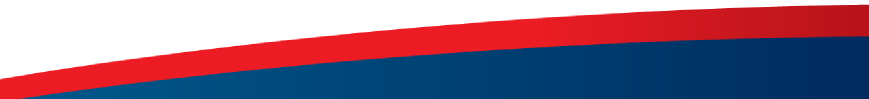 Decreased Respiratory Drive 
How opioids kill 
Body naturally wants to breath 
This takes it away 
Lose Consciousness -) lose drive to breath -) 
lack of oxygen -) further loss of consciousness 
-) DEATH 
All can be reversed in a timely manner
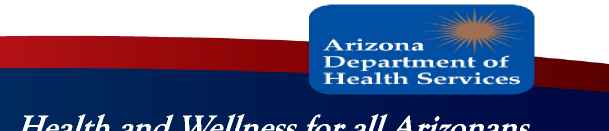 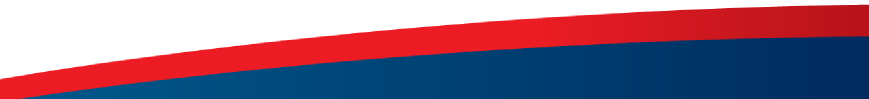 Effect of Opioid Overdose 
Hypoxia (Lack of oxygen) 
Aspiration (inhaling vomit) 
Cardiopulmonary arrest (“code”) 
Increased incidence when combined with 
alcohol, benzodiazepines (sedative,) or other 
medications
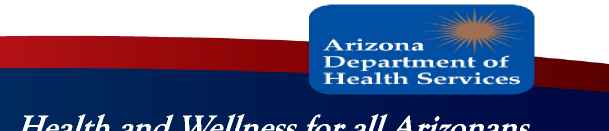 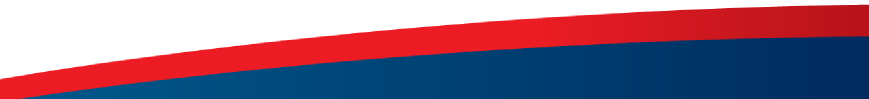 Opioid Medications
Buprenorphine (Subutex) 
Codeine 
Fentanyl 
Hydrocodone (Vicodin/Norco/Lortab) 
Hydromorphone (Dilaudid) 
Methadone 
Morphine 
Oxycodone (Percocet, Oxycontin) 
Illegal Opioids = heroin and opium
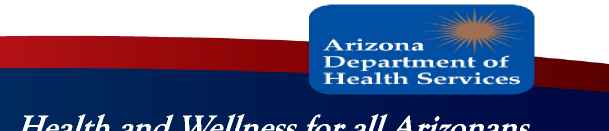 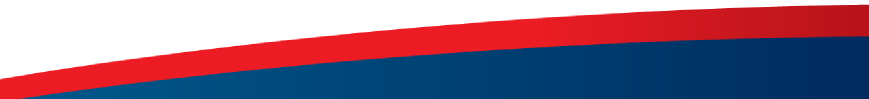 Routes of Opioid Administration
Oral (pills) 
Intravenous (IV) 
Snorting 
Smoking 
Subcutaneous e.g. under the skin (“skin popping” during 
the abuse of opioids)
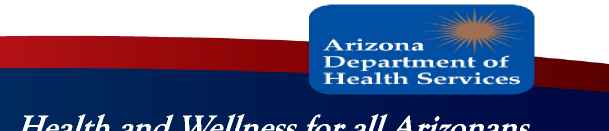 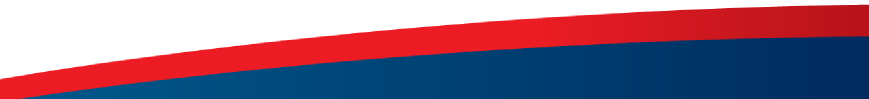 Naloxone (Narcan) 
Developed in the 1960s 
Opioid antagonist (reversal drug) 
Used as an emergent overdose treatment in 
the hospital and prehospital settings 
Increased need for Narcan due to: 
- Greater variety of available opioids 
- Increased opioid use and abuse
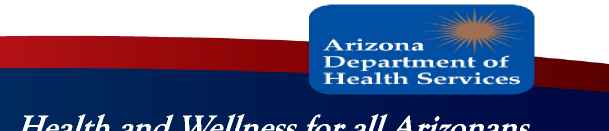 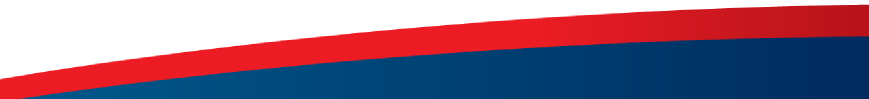 Mechanism of Action 
Naloxone displaces the opioid from the opioid 
receptor in the nervous system 
Temporarily reverses respiratory and CNS 
depression 
May result in the sudden onset of opioid 
withdrawal symptoms
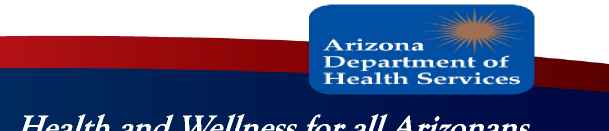 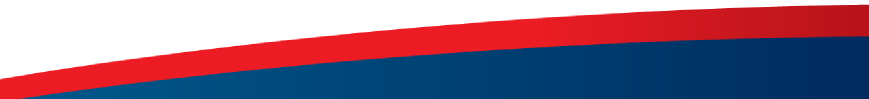 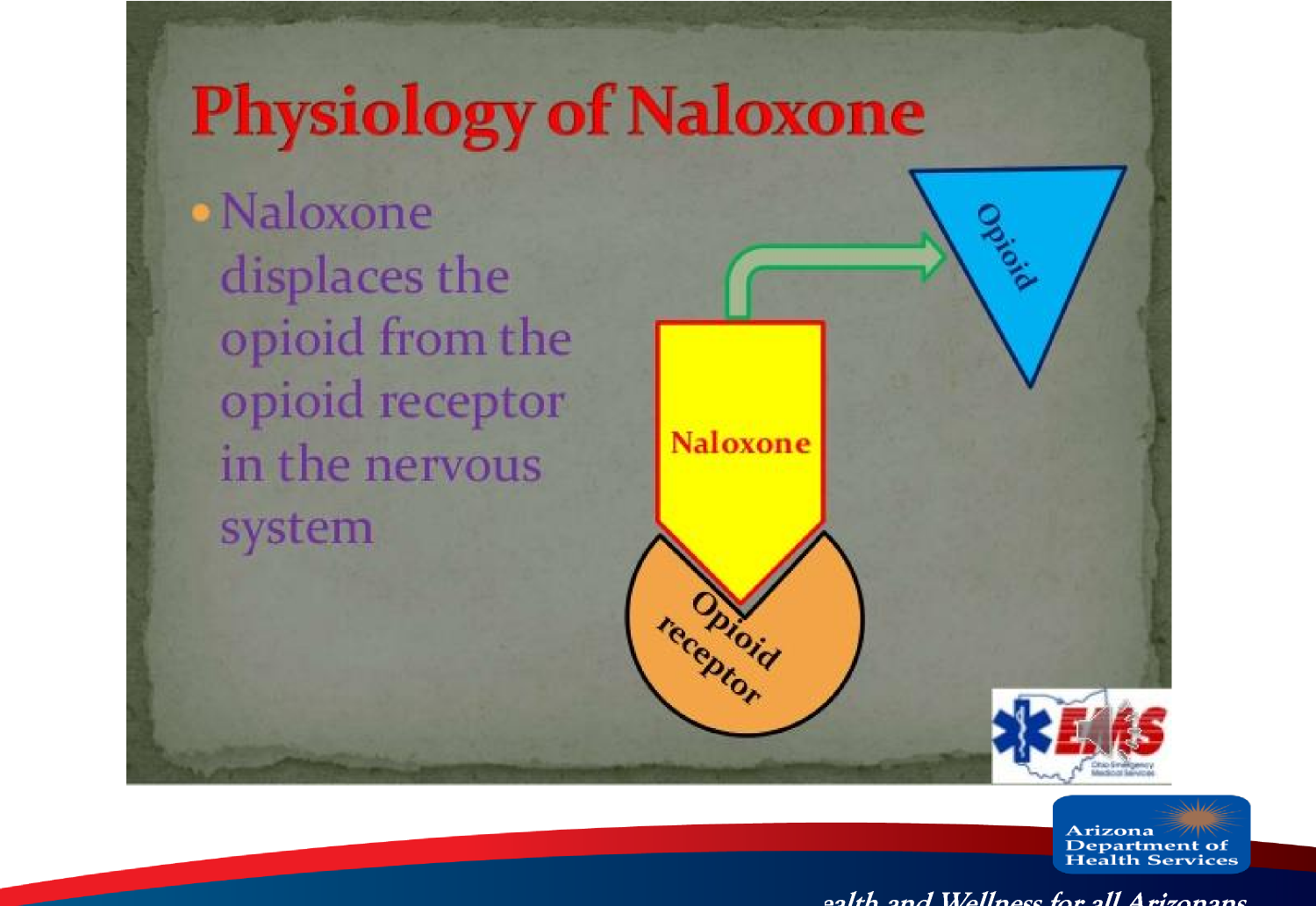 H
Signs & Symptoms of Opioid 
withdrawal 
– Agitation 
– Tachycardia (rapid heart rate) 
– Pulmonary edema (fluid in lungs)
– Nausea 
– Vomiting 
– Seizures
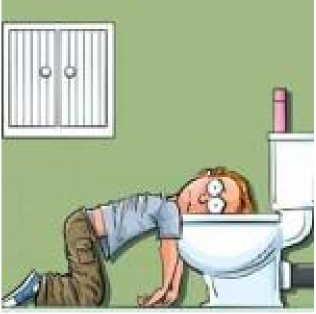 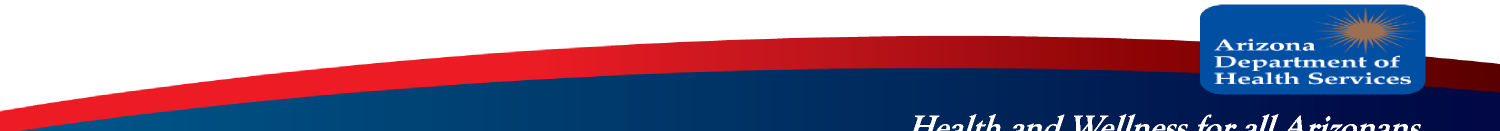 Naloxone Does Not Work  for
Overdoses of 
– Non-opioid Sedatives 
Valium 
Ativan 
Xanax 
Alcohol 
– Stimulants 
Cocaine 
Amphetamines
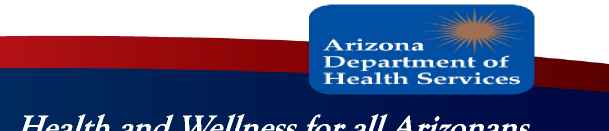 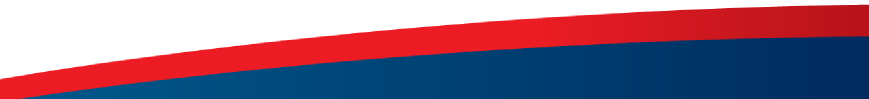 Routes of Administration of Naloxone
EMTs & Peace Officers: 
– Intramuscular (IM) 
– Intranasal (IN) 
Paramedics, AEMTs, I-99s : 
– Intramuscular (IM) 
– Intranasal (IN) 
– Intravenous (IV) 
– Intraosseous (IO) 
– Endotracheal (ET)
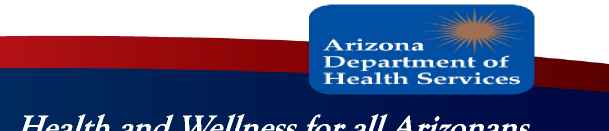 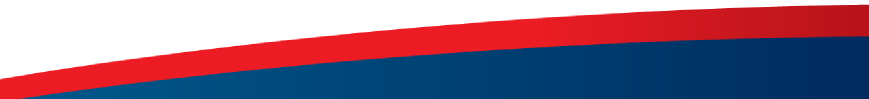 Benefits of Naloxone Administration 
by Intranasal Route or Auto-Injector 
IV access may be difficult to establish in 
chronic IV drug abusers 
Decreased risk of needle stick injury 
Decreased risk of potential infectious disease 
exposure 
Simple, rapid, convenient
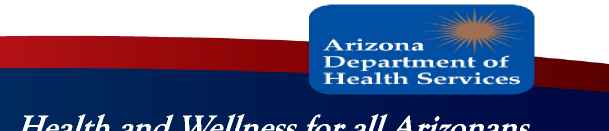 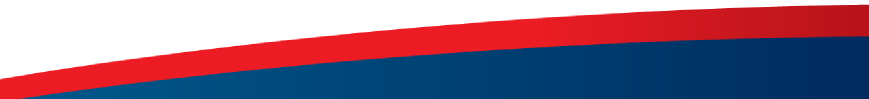 Why Intranasal (IN)
Works quickly since the nose has a large area for 
absorbing drugs directly into the blood stream
Nose is an easy access point 
Intranasal narcan starts working as fast as IV 
Intranasal atomizers facilitate immediate
administration of Naloxone
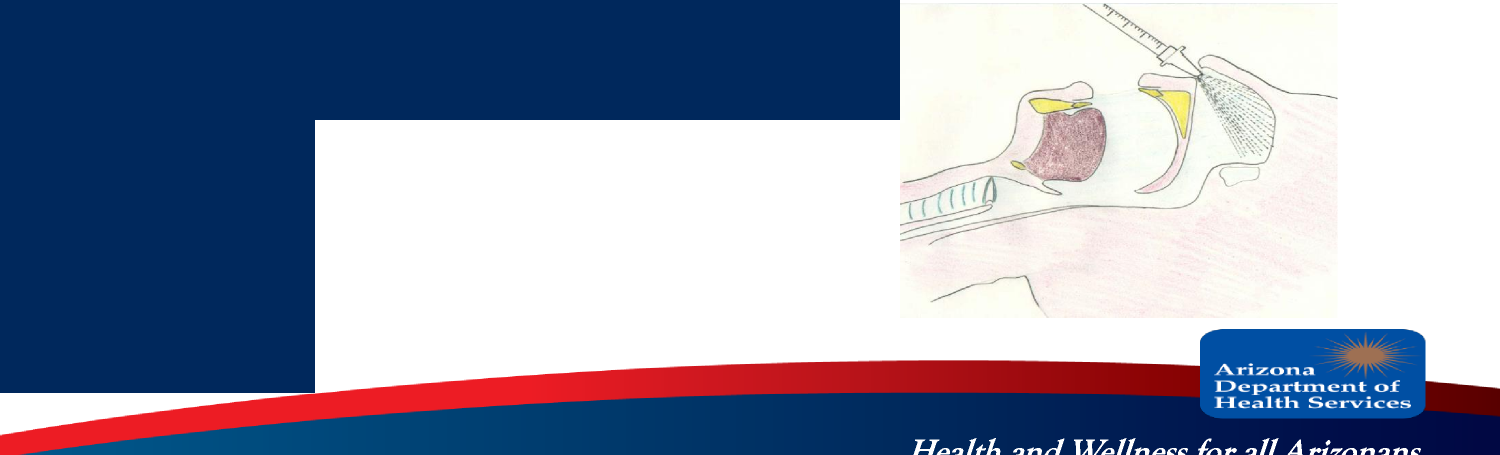 Painless
Benefits of Naloxone Administration 
by 
Auto-Injector 
Contains a pre-measured dose of medication 
which reduces the risk of dosing errors 
Designed for self-administration of medication 
by patients and laypersons
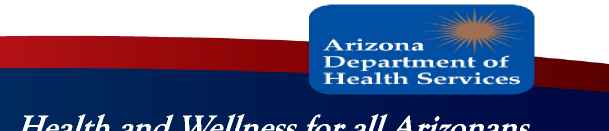 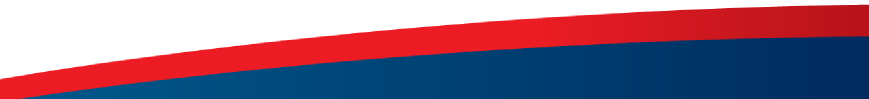 Indications for Naloxone Use
Altered Level of Consciousness (LOC) 
Respiratory depression or apnea (not breathing) 
– Shallow, slow (<8-10 breathes per minute), or 
inadequate 
Unable to wake up with painful stimuli
Constricted pupils (miosis) 
Needle track marks 
Profuse sweating (diaphoresis) 
Cardiac Arrest
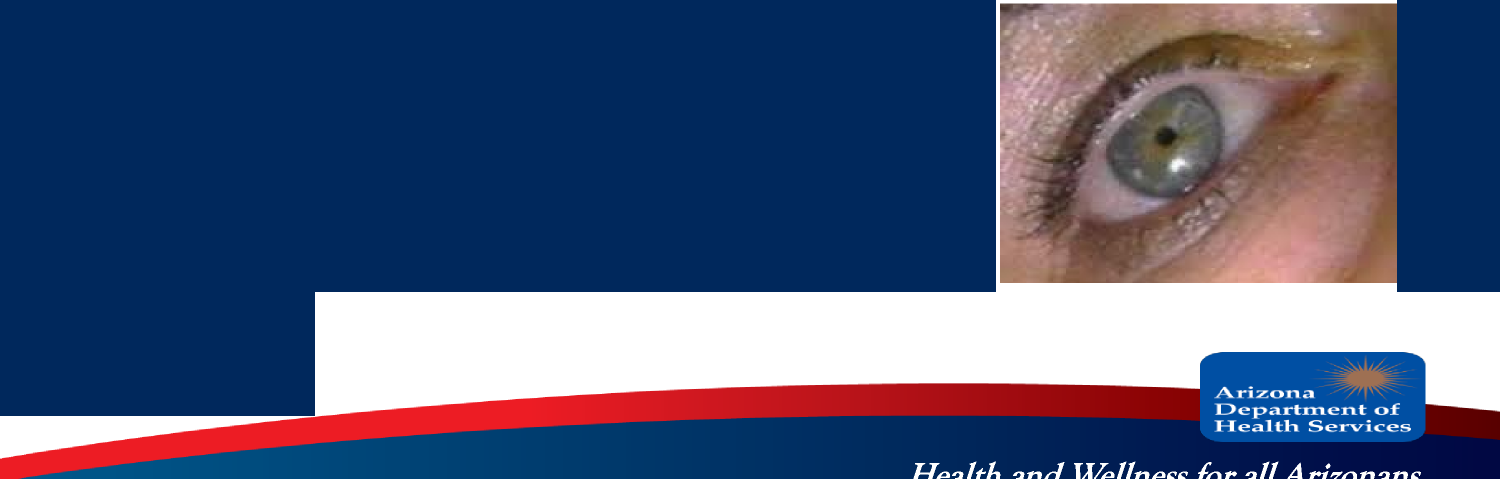 High vs. Overdose
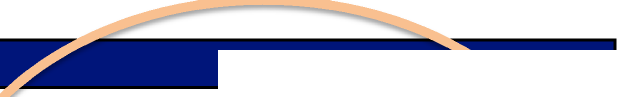 REALLY HIGH
OVERDOSE
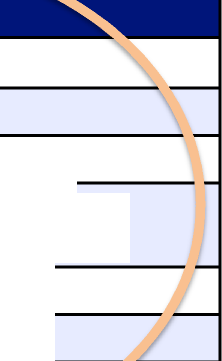 Muscles become relaxed
Pale, clammy skin
Speech is slowed/slurred
Very infrequent or no breathing
Sleepy looking
e) 
Deep snoring or gurgling (death rattl
Responsive to stimuli (such as shaking, yellin r sternal rub, etc.)
Not responsive to stimuli (such as shaking, yelling, sternal rub, etc.)
Slow heart beat/pulse
Normal heart beat/pulse
Blue lips and/or fingertips
Normal skin tone
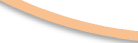 Arizona 
Department of Health ServicIeS.
Simple Naloxone Algorithm
When to Use Naloxone
Chrerdose suspected
Not responsiive to parrilul
sitir 
Breathing status
Normal or Fast
Slow 
iOx minute)
No or of Gasping
AP.
Turn en on side
Naloxone
Naloxone and CPR
Arizona 
Department of Health ServicIeS.
Safety Considerations
Post-administration considerations
* Use CAUTION when administering naloxone to 
narcotic dependent patients! 
* Rapid opiate withdrawal may cause nausea and 
vomiting and may cause combativeness 
* Roll patient to their side after administration to keep 
airway clear 
' If patient does not respond %thin 3-5 minutes, 
administer second dose
ri ziarta 
"'Department of Health Services
Safety Considerations 
Other disease processes may mimic opioid 
overdose (low blood sugar, head injury,  
stroke, shock, hypoxia)  
Naloxone has a short duration of action (half 
life) 
Patients may develop recurrent respiratory 
and/ or CNS depression
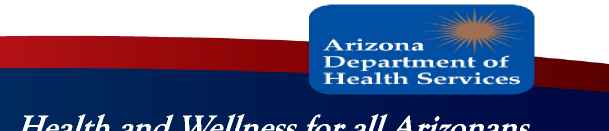 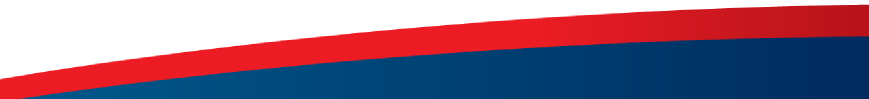 Naloxone vs Drug Durations
Duration of Action of Opioids and Opioid Antagonists
naloxone methadone hydrocodone codeine oxycodone morphine/heroin meperidine fentanyl
J
1=1- 
0 1 2 3 4 5 6 7 8 Duration of Action (hours)
Arizona 
Eloepartirrierit of Health_ ServicIeS.
Procedure
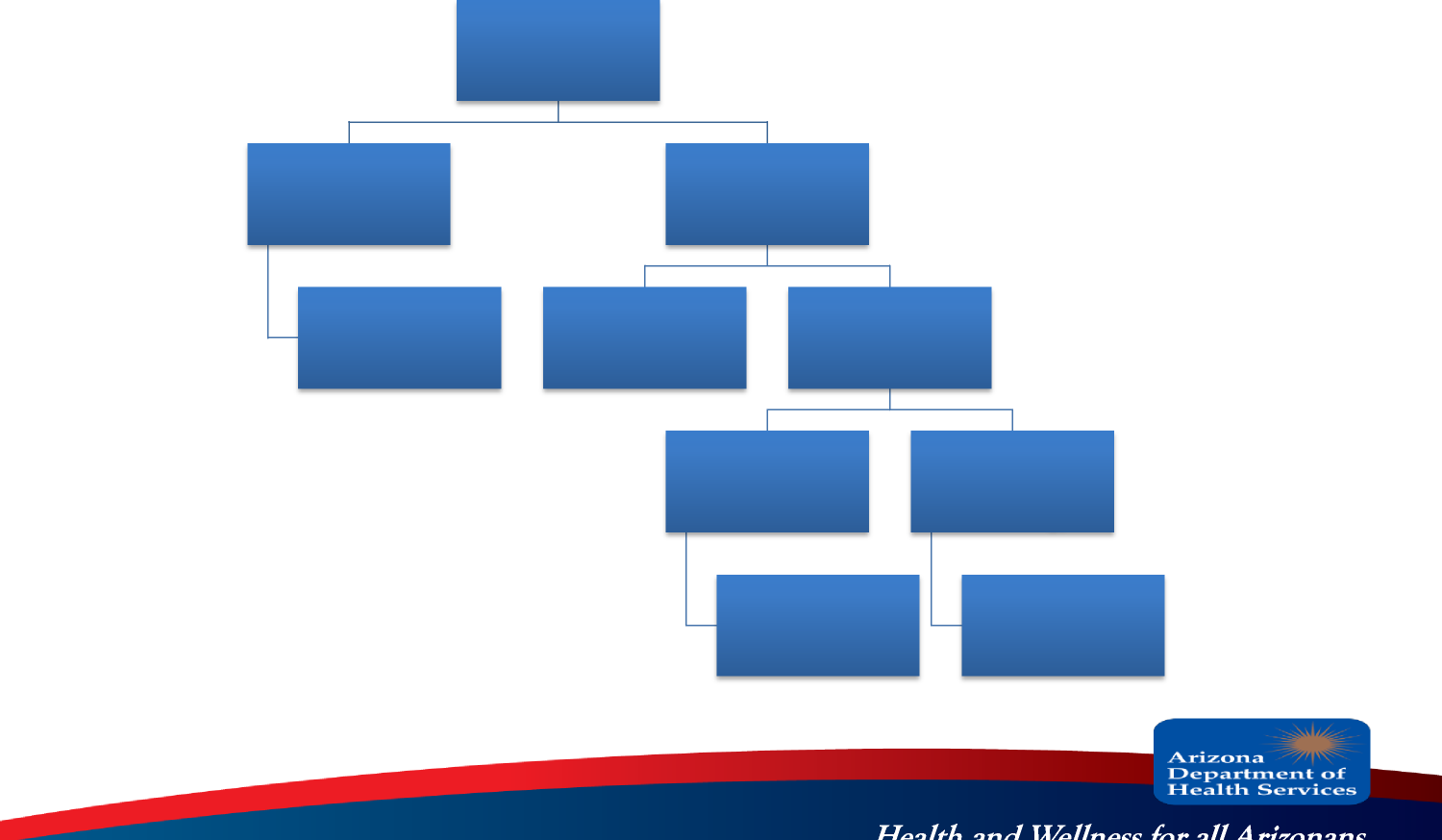 Responsive and adequate breathing
Yes
NO
Sternal 
Rub/Stimulate
Monitor
Breathing
No
Yes 
(adequate)
(decreased or no
breathing)
Observe
Administer Narcan
A Different Way
Recognize opiate overdose 
– Decreased level of consciousness (LOC) 
– Decreased or no breathing 
– In setting of likely opiate ingestion 
Give sternal rub/stimulate 
– If no response Administer Narcan 
Place in recovery position
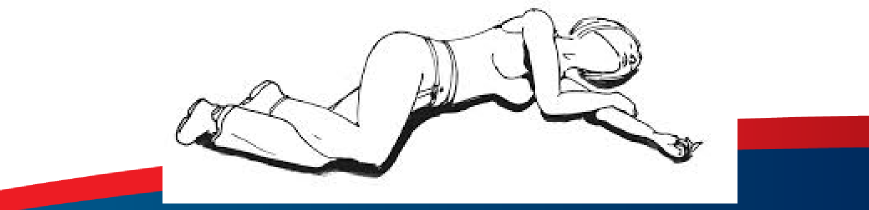 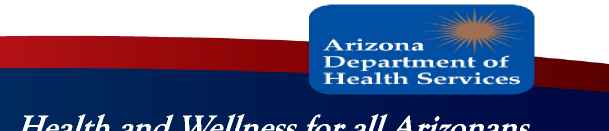 Naloxone Dosage (Adult & Pediatric) 
Auto Injector IM: 
– 0.4 mg IM dose. 
– May repeat every 2-5 minutes as necessary. 
– Max dose 4 mg. 
Intra-nasal: 
– 1.0 mg each nostril using a Mucosal Atomizer 
Device for a total of 2 mg. 
– May repeat every 3-5 minutes as necessary. 
– Max dose 4 mg.
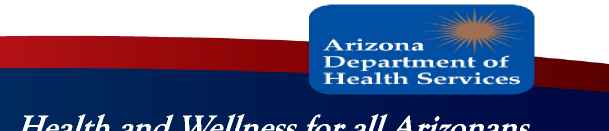 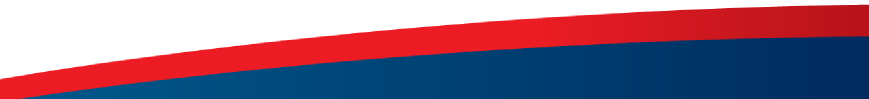 Naloxone Administration
Naloxone comes in liquid form 
Pre-filled syringe
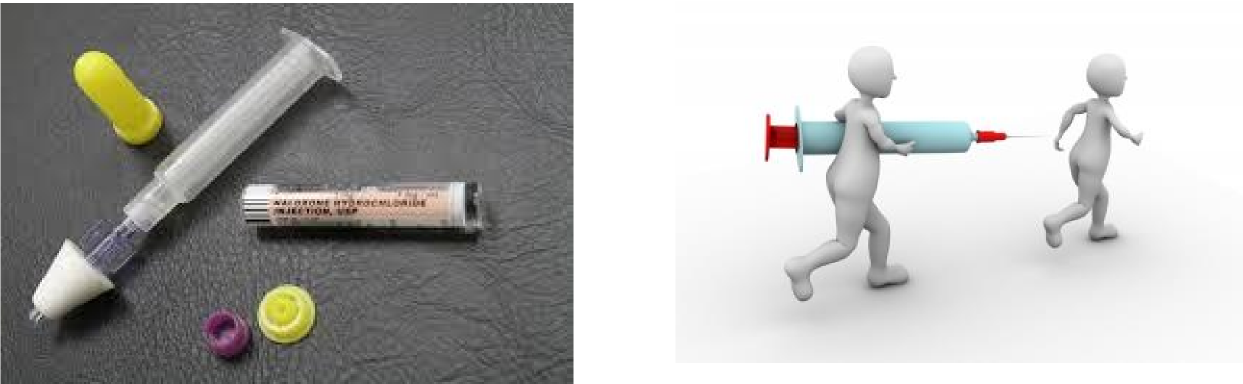 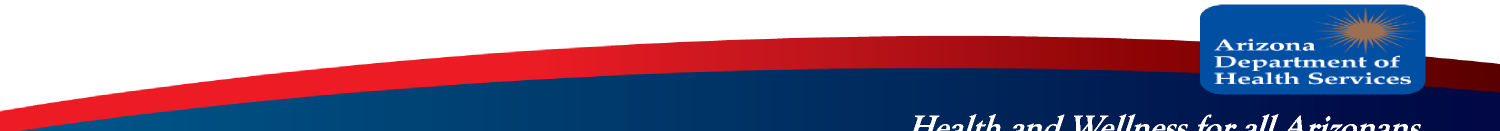 Administration 
1st Identify overdose
– Does history and appearance seem consistent 
with opioid overdose 
Ensure EMS is en route 
Gloves recommended 
Assess for responsiveness and breathing 
Attempt to stimulate the patient with a sternal 
rub
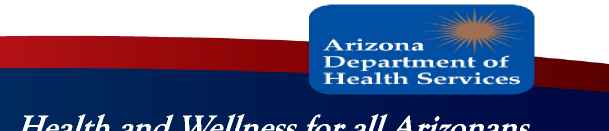 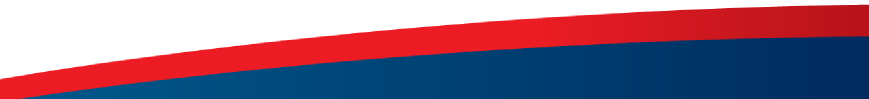 Patients at risk for Opioid Overdose 
Chronic users
– Especially high risk if recent release from 
jail/detox facility or with relapse 
Young adults and teens experimenting with 
drugs 
People with chronic illnesses and chronic pain 
– ALL ages and demographics
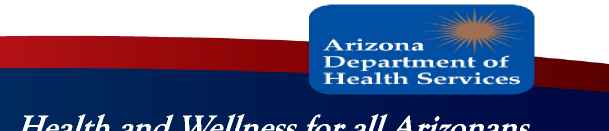 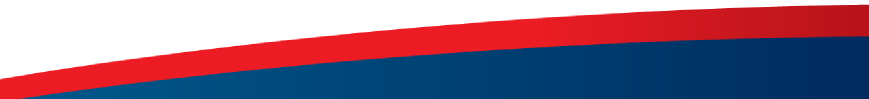 Sternal Rub
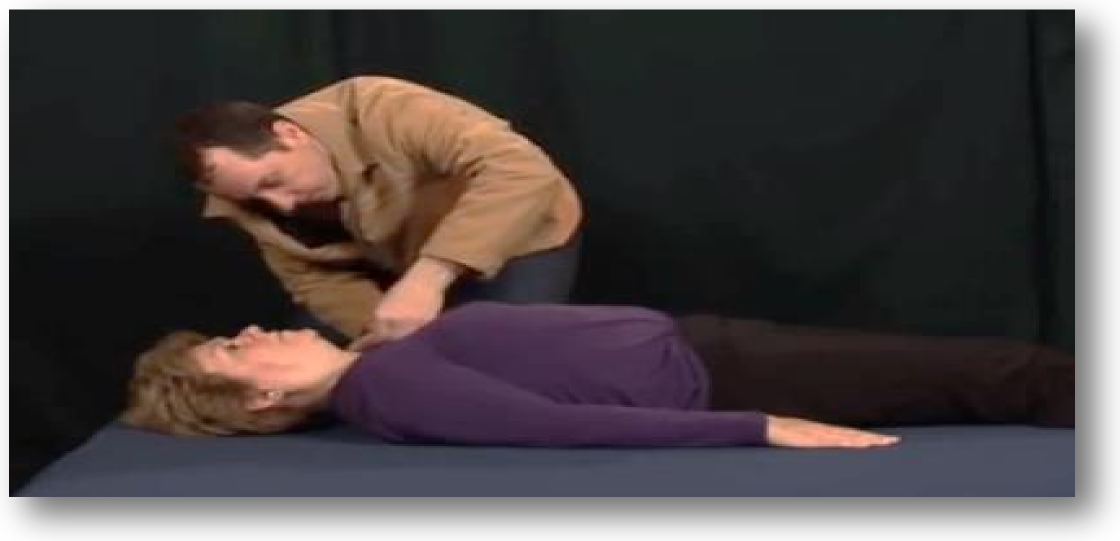 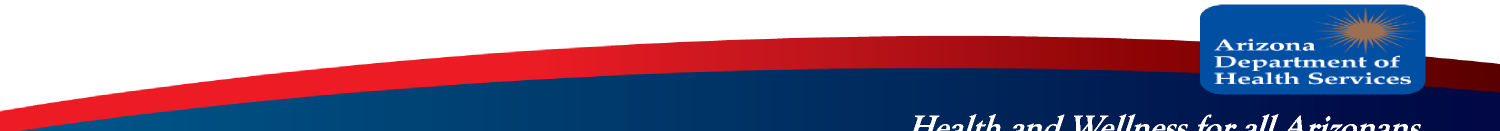 IN NALOXONE ADMINISTRATION
Take the cap off the medication. 
Remove the two caps from each end of the applicator. 
If not previously done, apply the atomizer onto the end of the applicator. 
Tightly screw the medication into the applicator. 
Insert the atomizer into the nostril and push the syringe. 
Apply one milliliter (ml) into each nostril. The amount is measured on the 
side of the syringe.
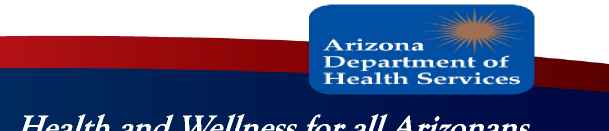 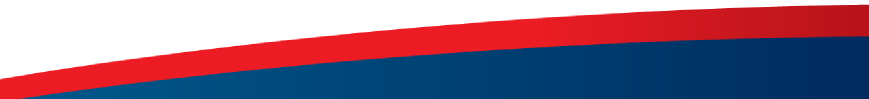 IN Naloxone Administration
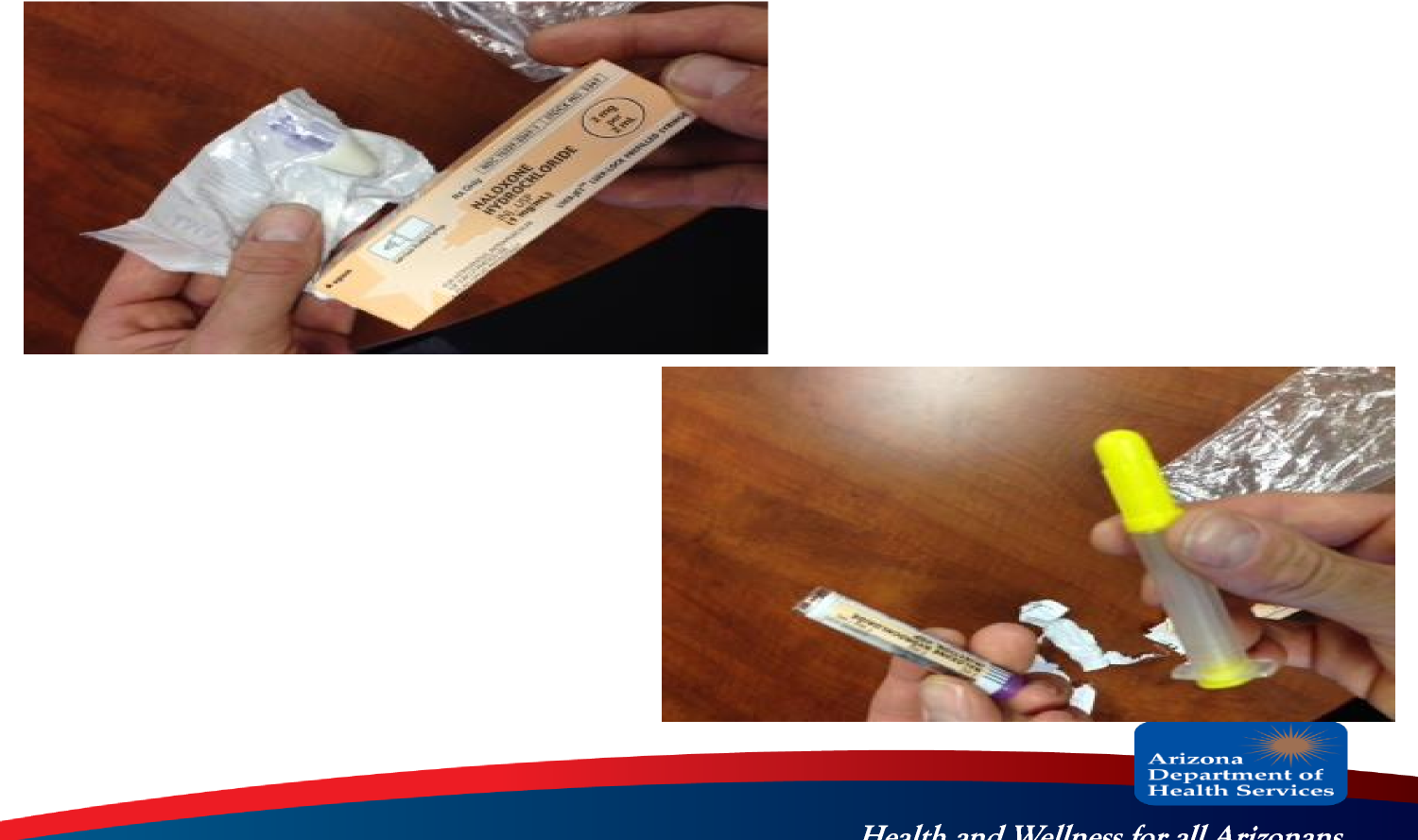 IN Naloxone Administration
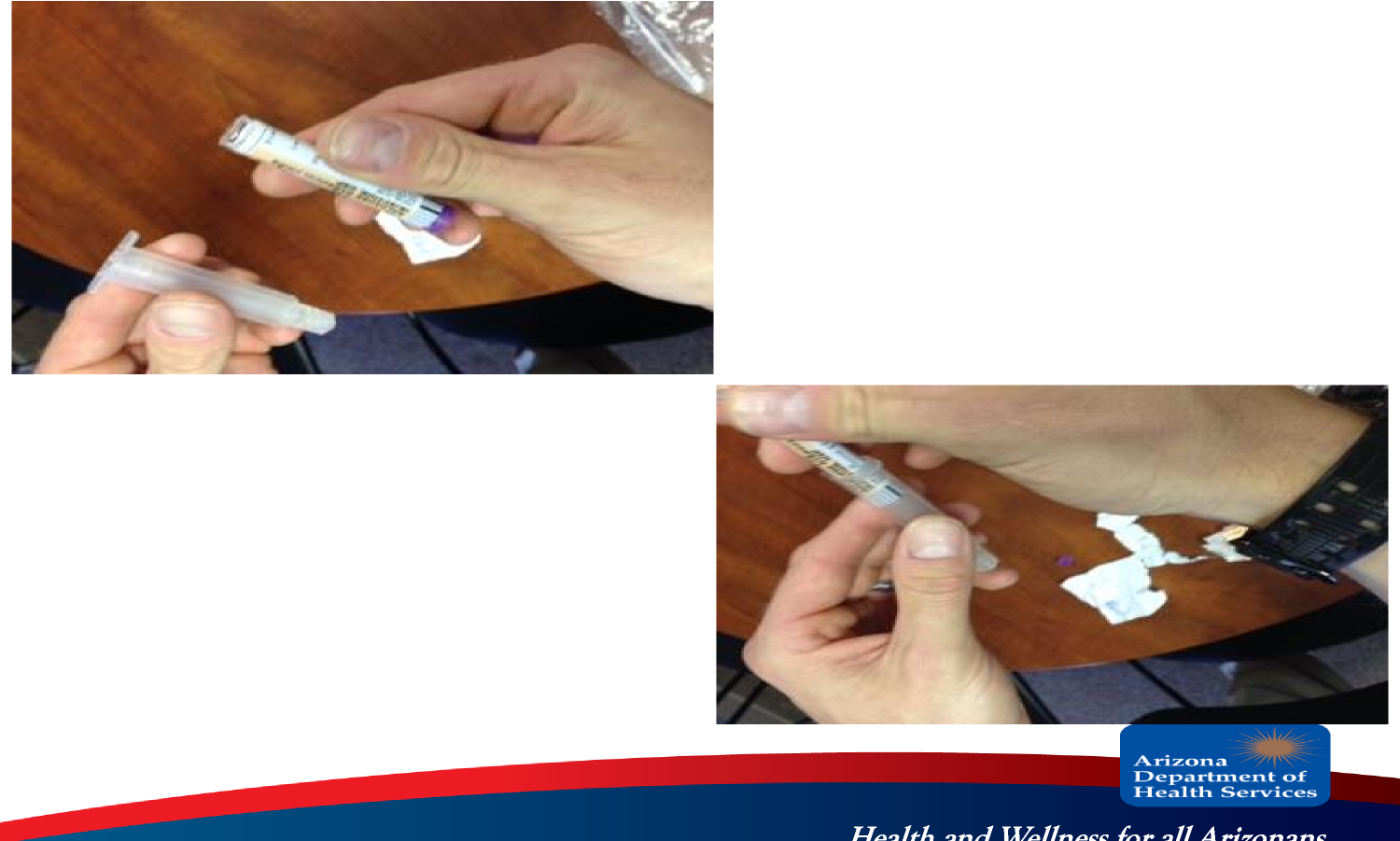 IN Narcan Administration
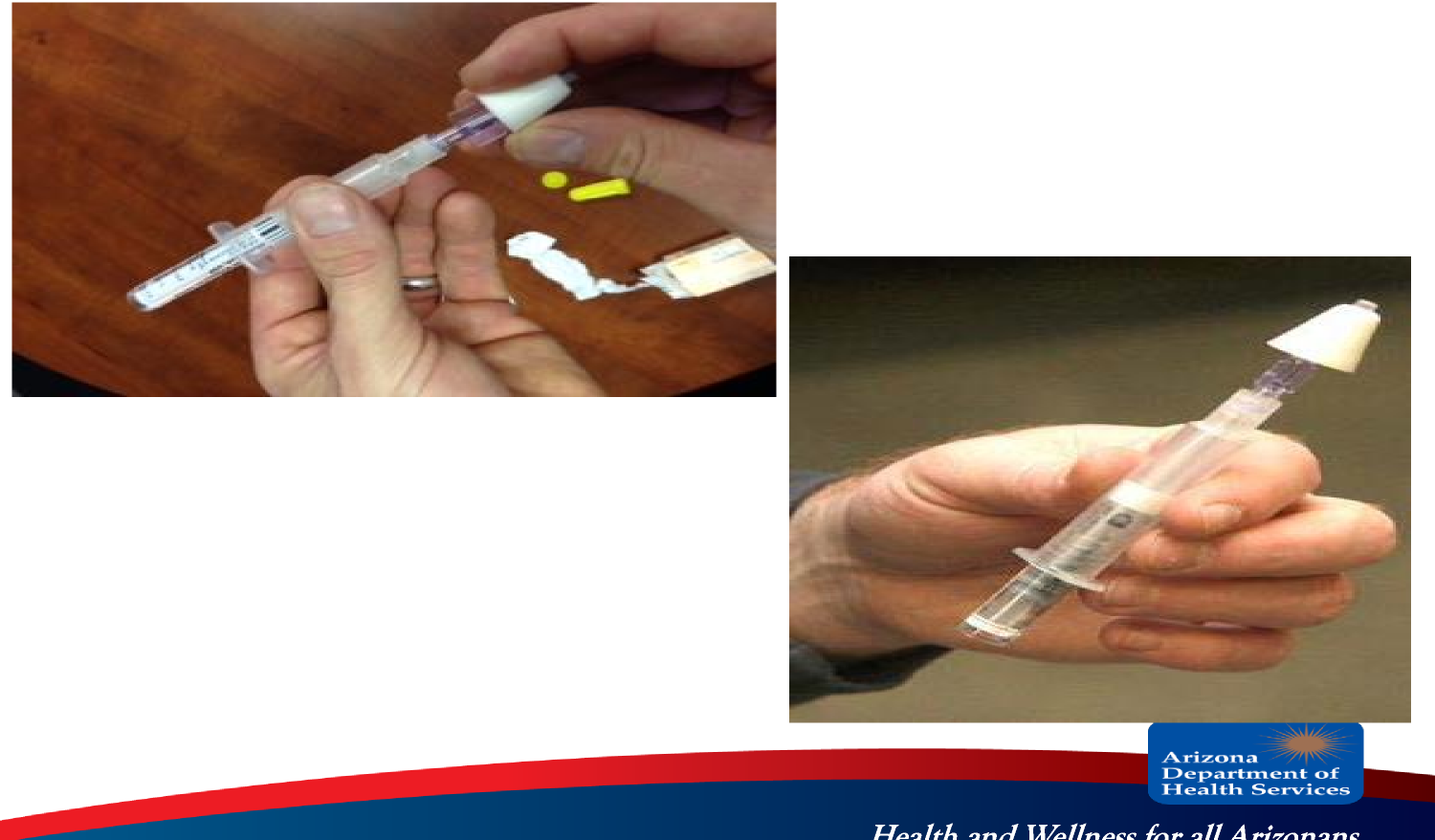 IN Naloxone Administration
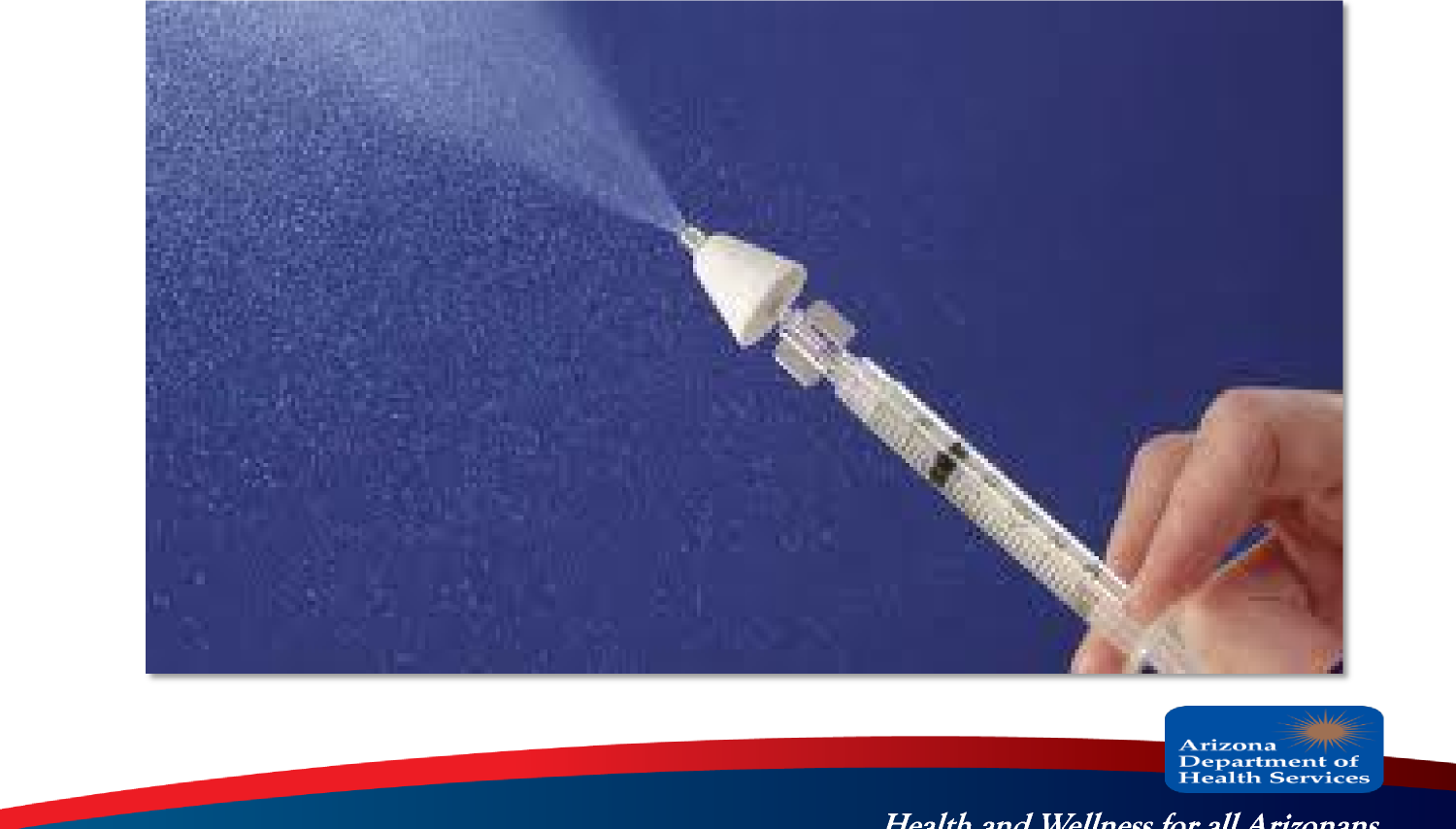 IN Naloxone Administration Technique 
The tip of the syringe should be placed near or 
just inside the nostril 
Placement of the syringe too far inside the 
nasal cavity may traumatize the nasal 
passages or cause bleeding (epistaxis) 
The use of a mucosal atomization device 
(MAD) on the tip of the syringe prevents nasal 
trauma and maximizes the delivery of the 
medication to the patient
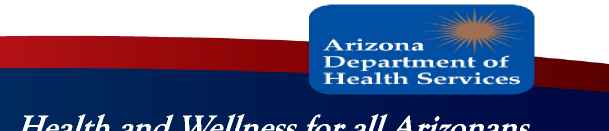 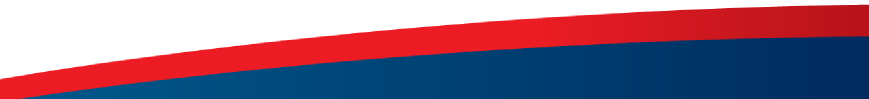 Administration
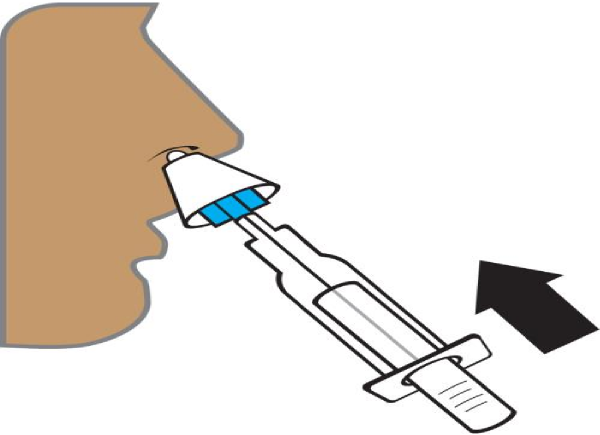 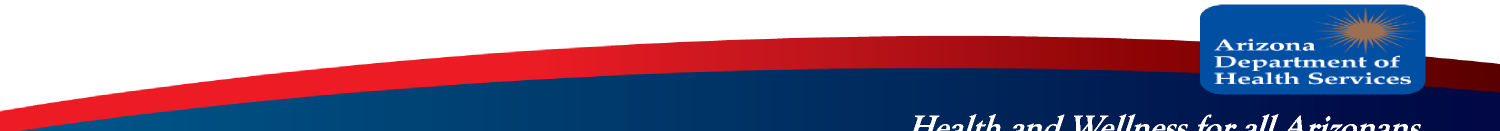 Naloxone Auto-Injector (IM)
Currently 1 FDA 
approved manufacturer 
Dose = 0.4 mg/auto-
injector 
1 dose per package 
Not reusable
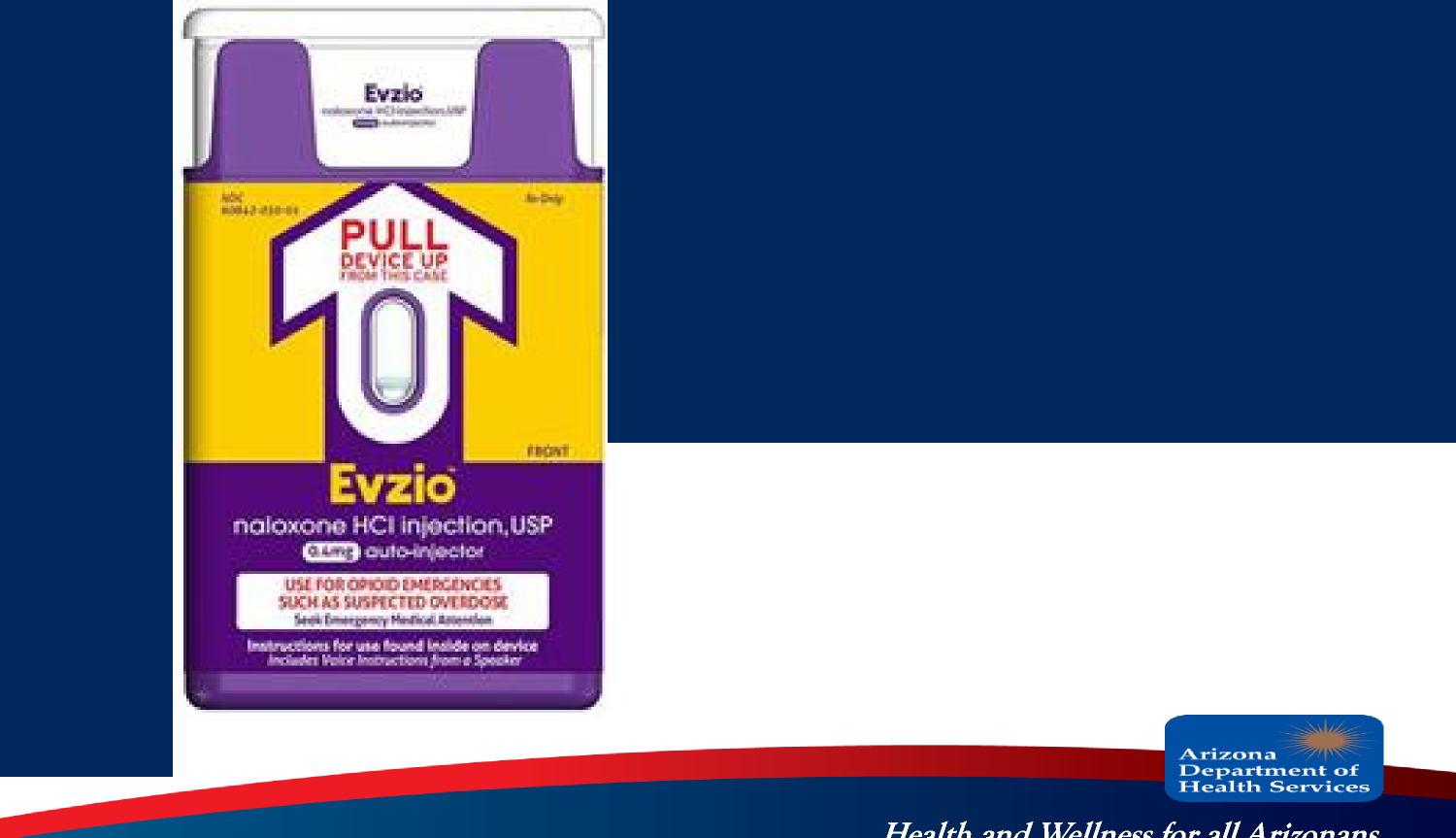 Evzio Naloxone Auto-Injector
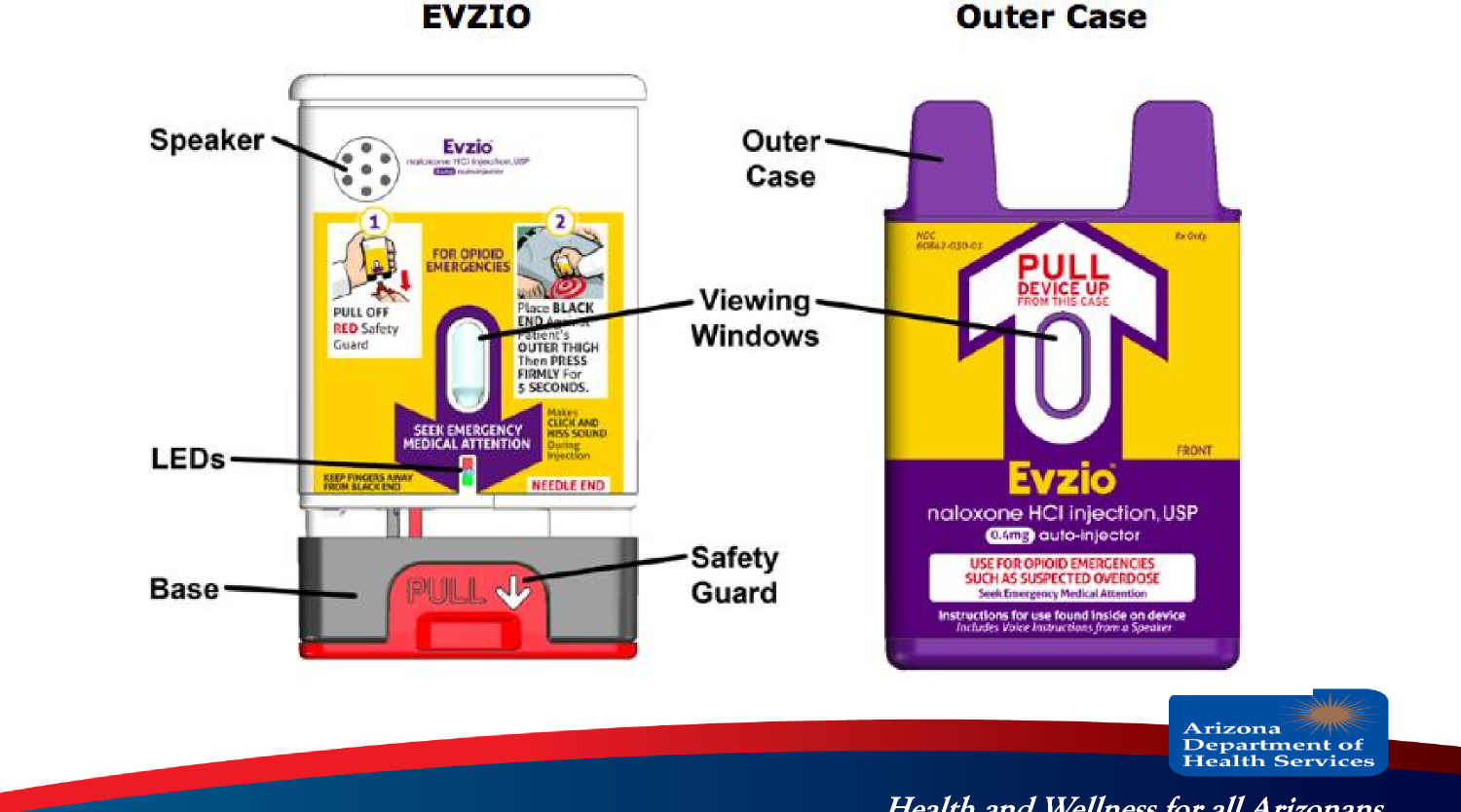 Naloxone Auto-Injector (IM)
Pull EVZIO from the outer case 
Pull off the red safety guard. 
Do not touch the black base of the auto-injector, 
which is where the needle comes out. 
Note: The red safety guard is made to fit tightly. Pull 
firmly to remove. 
Do not replace the red safety guard after it is 
removed.
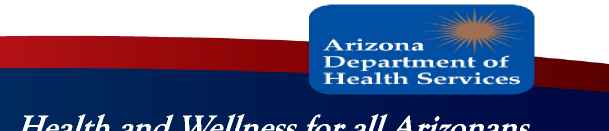 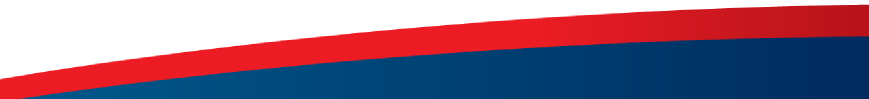 Evzio Naloxone Auto-Injector
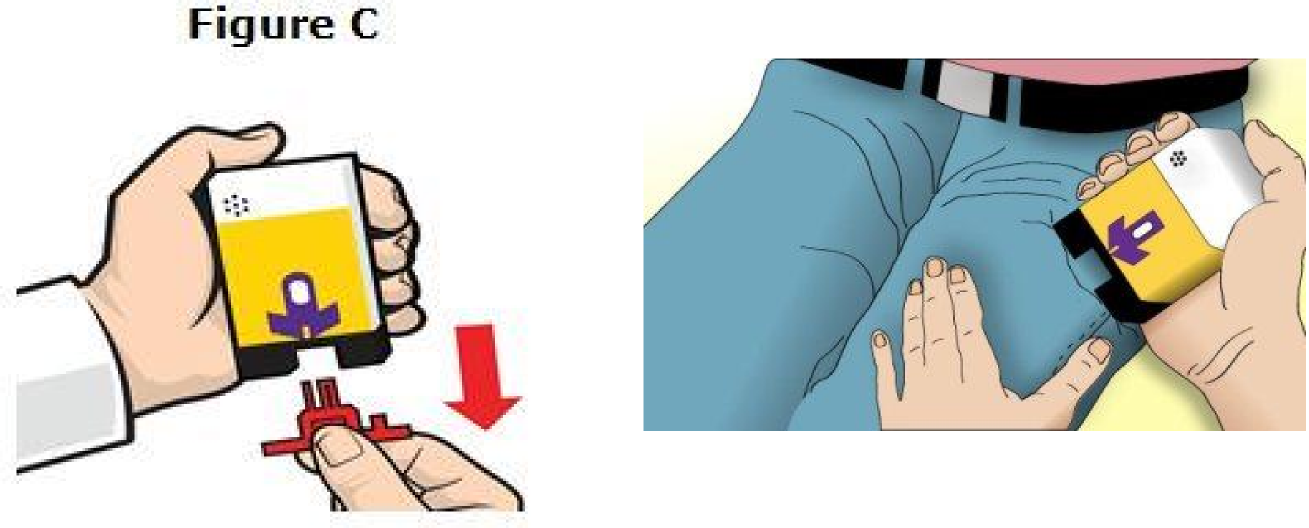 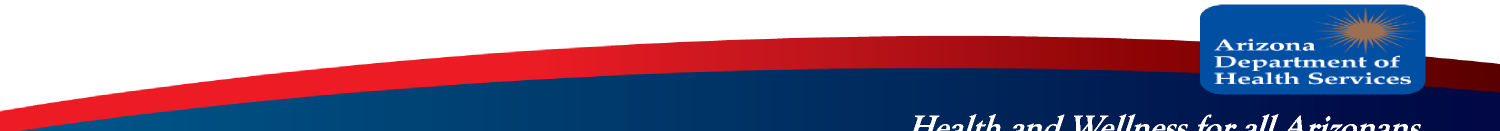 Naloxone Auto-Injector (IM)
Place the black end against the middle of the 
patient's outer thigh, through clothing (pants, jeans, 
etc) if necessary. 
Then press firmly and hold in place for 5 seconds. 
EVZIO to an infant less than 1 year old, pinch the 
middle of the outer thigh before you give EVZIO and 
continue to pinch while you give EVZIO.
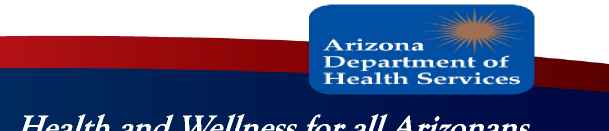 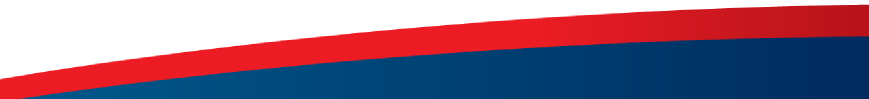 Naloxone Auto-Injector (IM)
EVZIO makes a distinct sound (click and hiss) when it 
is pressed against the thigh. 
This is normal and means that EVZIO is working 
correctly. 
Keep EVZIO firmly pressed on the thigh for 5 seconds 
after you hear the click and hiss sound. 
The needle will inject and then retract back up into 
the EVZIO auto-injector and is not visible after use.
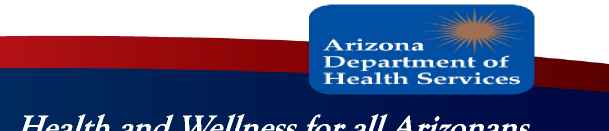 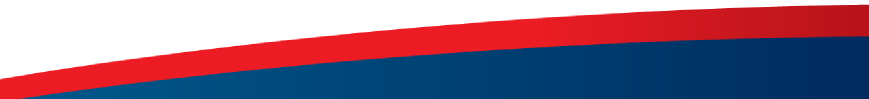 Handling of Auto-Injector Post Use
EVZIO cannot be reused. 
After use, place the auto-injector back into its outer 
case 
Do not replace the red safety guard.
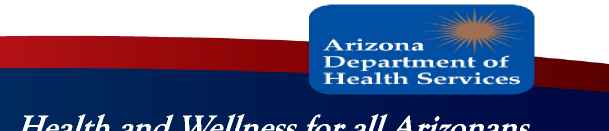 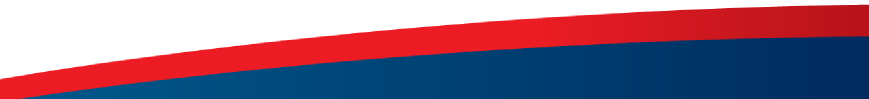 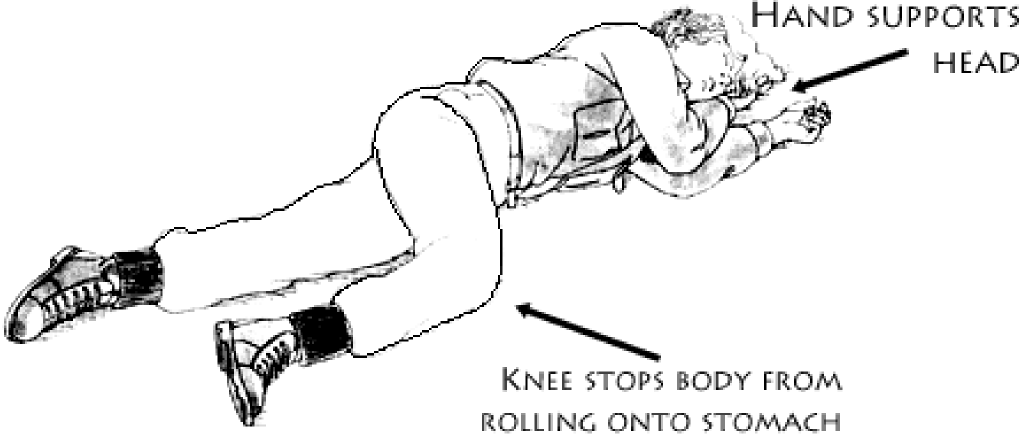 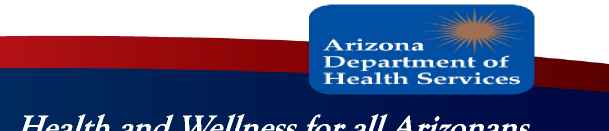 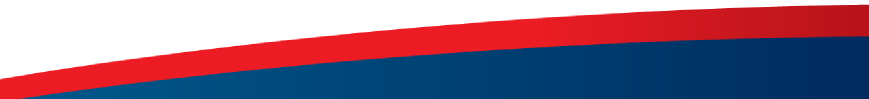 Response Review
Stimulate (sternal rub) 
Alert EMS 
Administer naloxone (Intranasal or intramuscular) 
CPR – Rescue breathing/ventilations 
Repeat 3 & 4, if necessary 
Recovery position, if breathing
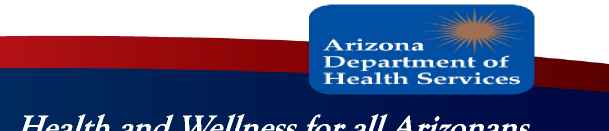 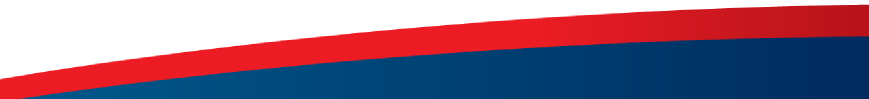 Side Effects of Naloxone 
If the person is not overdosing on an opioid it  
will have no effect  
Precipitation of withdrawal symptoms 
– Vomiting/diarrhea 
– Agitation 
It can not be used to get high
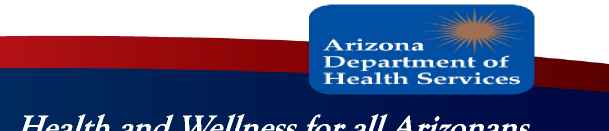 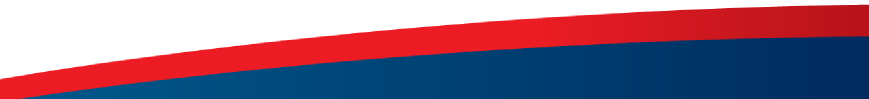 Follow Up 
Even if the person wakes up and starts 
breathing, the OVERDOSE  could come back 
The effects of heroin last much longer that 
NALOXONE 
The patient should be transported to the 
hospital with EMS
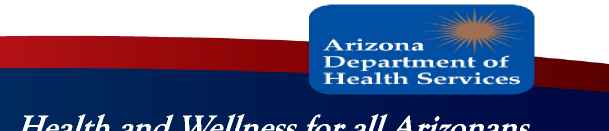 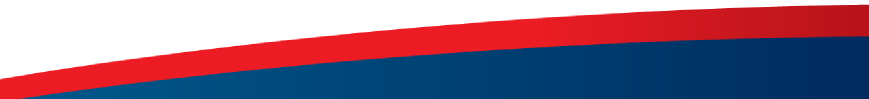 Documentation for Peace Officers
Recommended state tracking form should be 
completed after each use of Naloxone 
Data to collect: 
– Patient name & DOB 
– Location of incident/administration 
– Indication – to include check box of options 
– Dose & route naloxone administered 
– Response to administration 
– Patient disposition (EMS, DOA, Elope, etc)
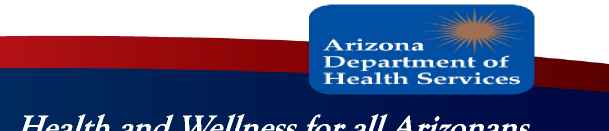 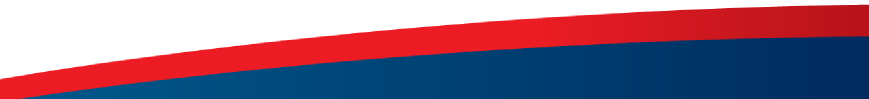 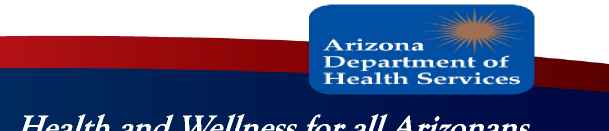 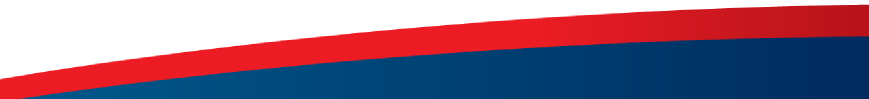